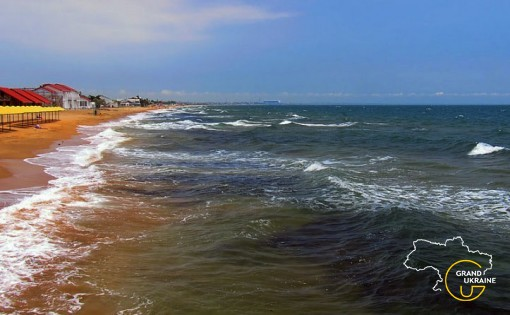 Здравствуй друг! Здравствуй брат! 
Нашей встрече каждый рад!
Здравствуй мир, здравствуй век!
Здравствуй, добрый человек!
 

  - Улыбнитесь друг другу, и мы начнем урок.
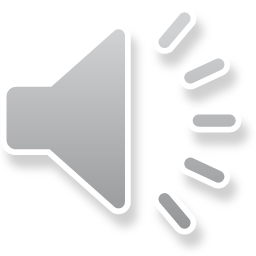 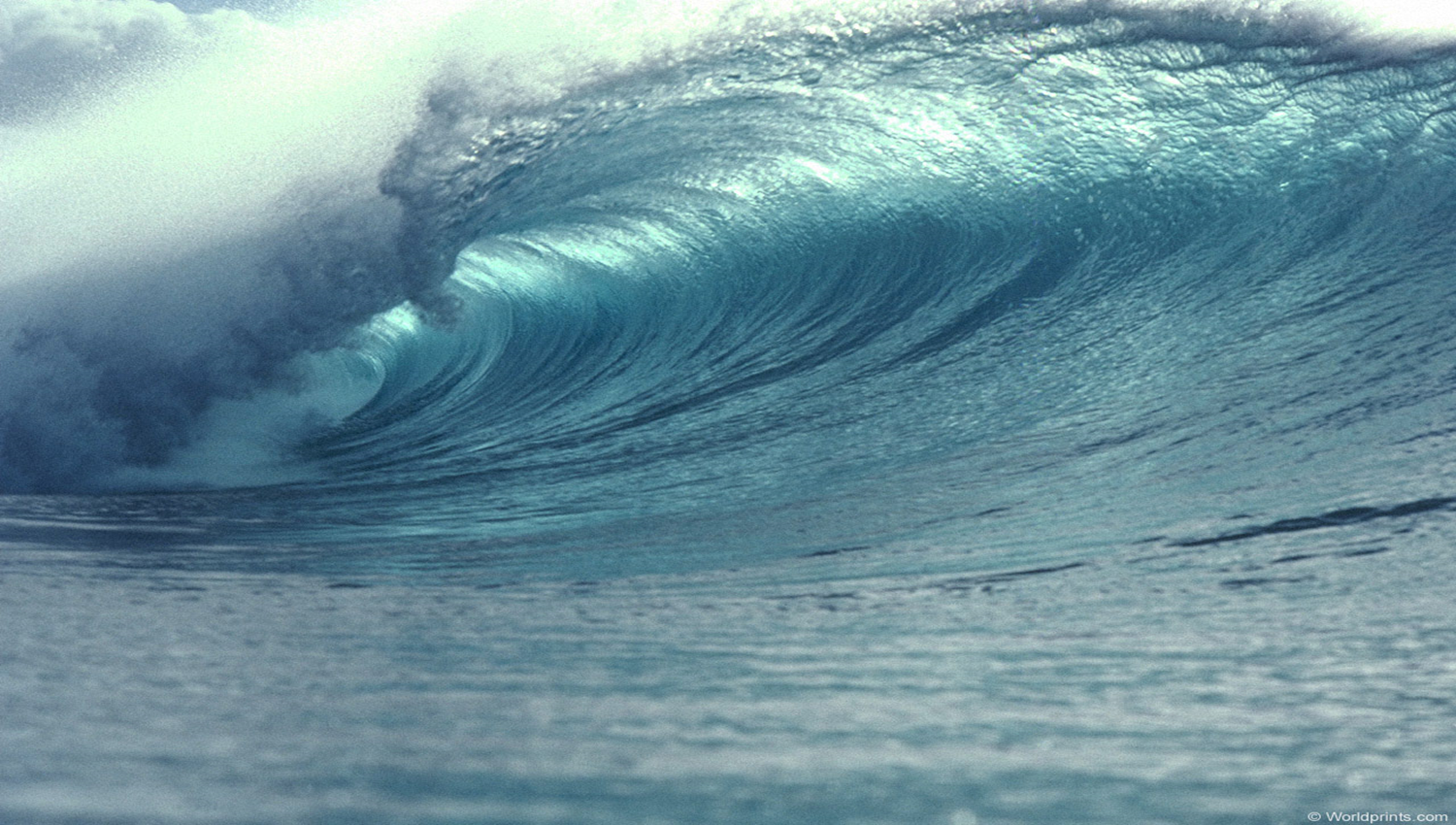 ...Клокочет, бушует, волнуется море
Сердито и грозно, седые валы
Как вихри летают на буйном просторе
И силятся сдвинуть крутые скалы.
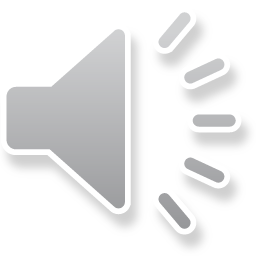 Смотрите, смотрите - как грудью  могучей
Они, разъяренные, бьют в берега!
Но вот на средину отхлынули тучей,
Как будто заслышав призванье врага.
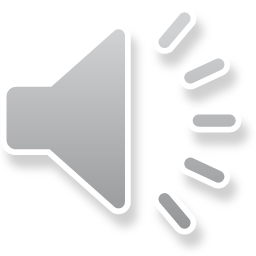 Как будто меж ними затеялась ссора -
Ревут ураганом, громами гремят,
Понять невозможно их чудного хора,
Но, кажется, что-то они говорят…
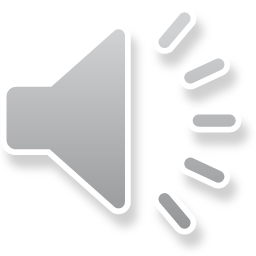 ТЕМА: ДВИЖЕНИЕ ВОДЫ В ОКЕАНЕ. ВОЛНЫ.
Цели урока:
уметь определять части волны, причины образования волн в океане;
познакомиться с основными понятиями (ветровые волны, цунами, приливы и отливы)
сравнивать внешний вид разных по способу образования волн;
СТРОЕНИЕ ВОЛНЫ
ГРЕБЕНЬ ВОЛНЫ
ГРЕБЕНЬ ВОЛНЫ
СКЛОН
ВЫСОТА
ВОЛНЫ
ПОДОШВА
ДЛИНА ВОЛНЫ
Волны – это колебательные движения воды
Глубинные 
Поверхностные
ПРИЧИНЫ ОБРАЗОВАНИЯ ВОЛН
ВЕТЕР
ПОДВОДНЫЕ ЗЕМЛЕТРЯСЕНИЯ
ЛУНА
ВЫВОД
Основной вид движения воды в Океане - волна.
 Каждая волна состоит из гребня, подошвы, имеет высоту и длину.
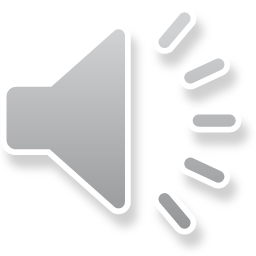 Задание для команды «Ветер»
Прочитайте текст учебника на с.190.
Ответьте на вопросы:
Почему волны называются ветровыми?
От чего зависят сила и высота волны? 
Назовите ветровые волны.
ПОЧЕМУ ВОЛНЫ НАЗЫВАЮТСЯВЕТРОВЫМИ?
Возникают от трения ВЕТРА о воду
От чего зависят сила и высота волны?
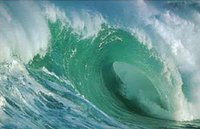 От силы ветра
Назовите ветровые волны
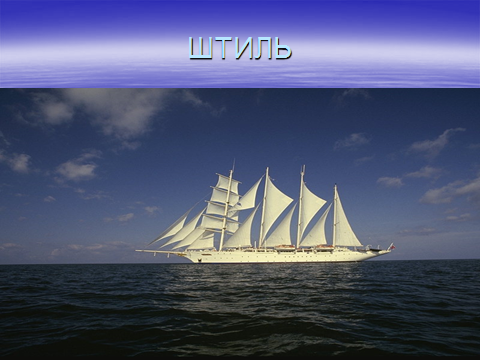 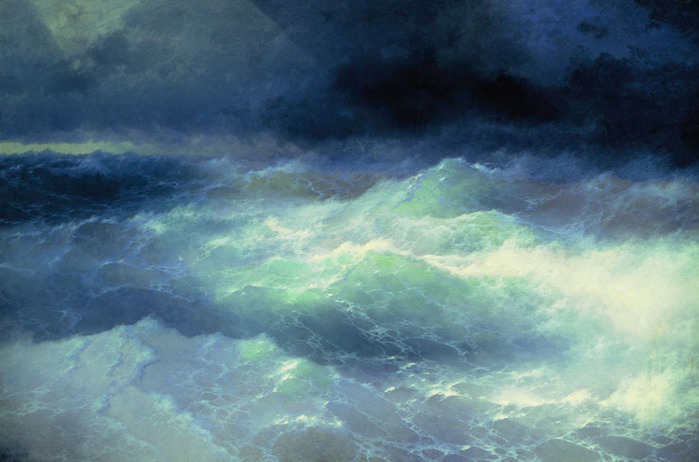 ШТОРМ
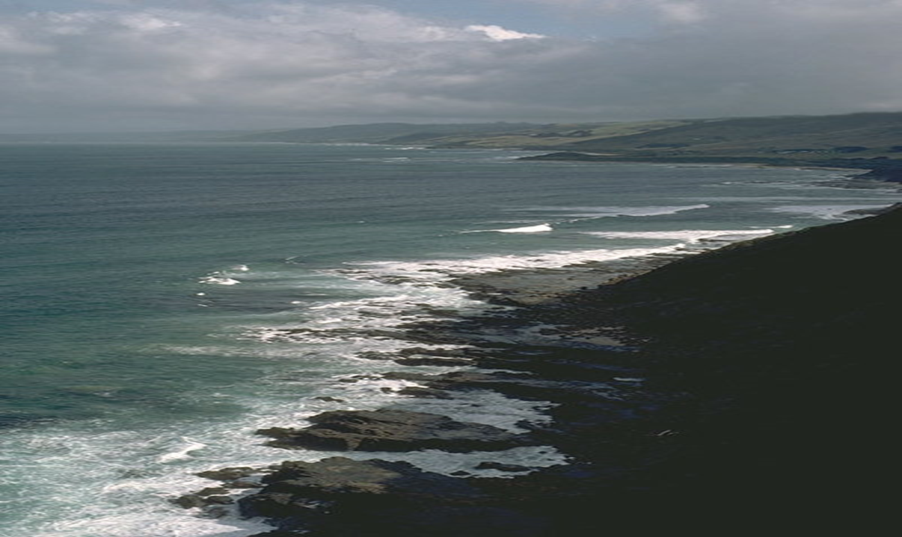 ПРИБОЙ
Задание для команды «Вулкан»
Прочитайте текст учебника на с. 191.
Ответьте на вопросы:
В результате чего образуются цунами?
Какова скорость волны? 
Как изменяется высота волны?
В результате чего образуются цунами?
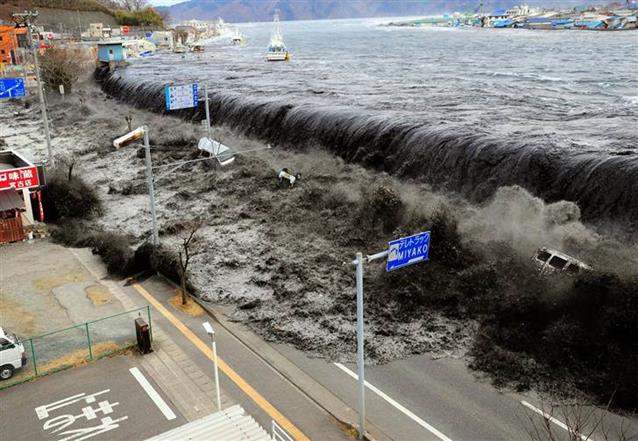 В результате подводных землетрясений
Какова скорость волны?
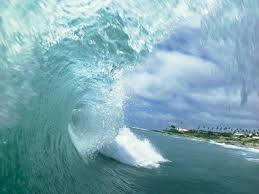 Скорость волны 400 – 800 км/час.
Какова высота волны?
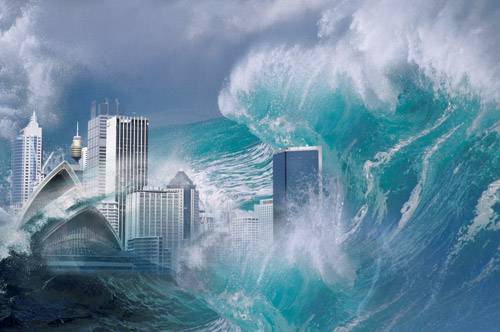 ВЫСОТА ВОЛНЫ в океане 1-2 метра
Высота волны у берега10-50 метров
Задания для команды «Луна»
Прочитайте текст учебника на с. 86.
Ответьте на вопросы:
Что такое приливы и отливы? 
Какие явления происходят во время приливов и отливов? 
Как человек использует энергию приливов и отливов?
Что такое приливы и отливы?
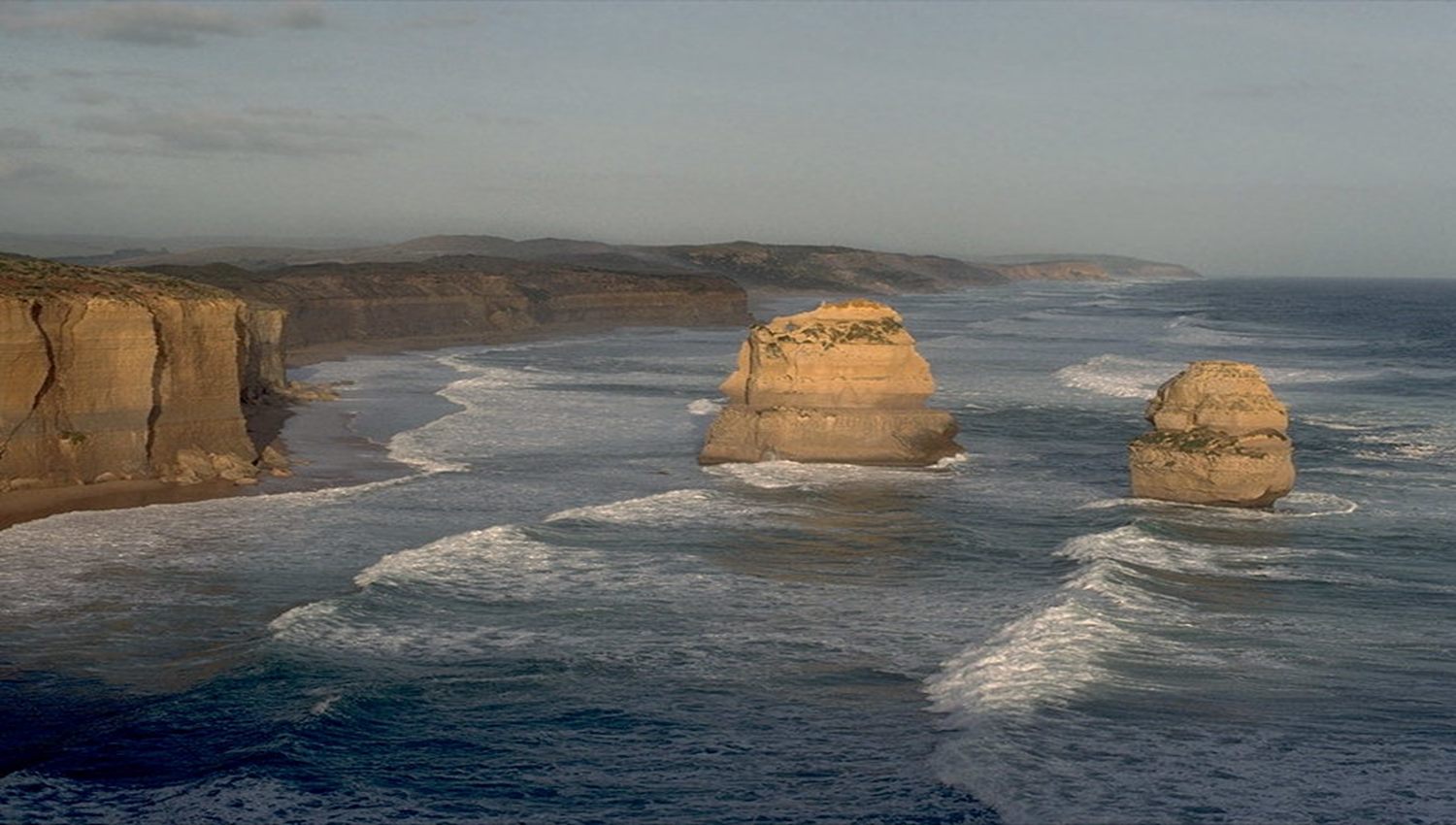 Ритмические поднятия и опускания уровня 
океана под действием силы притяжения луны
Какие явления происходят во время приливов и отливов?
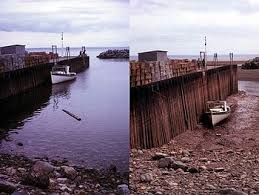 во время прилива вода заходит на сушу,
 во время отлива  осушается полоса дна.
Как человек использует энергию приливов и отливов?
Для получения электричества 
на приливных электростанциях.
Вот идет он к синему морю,Видит, на море черная буря:Так и вздулись сердитые волны,Так и ходят, так воем и воют.                                       А.Пушкин
Шторм
«Послышался грохот со стороны океана, и на город обрушился водяной вал, двигавшийся с большой скоростью. Через несколько минут вода отступила, унося разрушенное, и дно океана обнажилось на несколько сот метров. Через 15-20 минут на город снова надвинулась водяная волна, достигавшая 10-метровой высоты…»
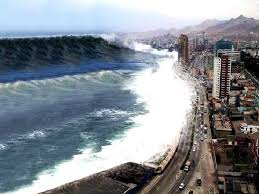 Цунами
«Эти рыбаки живут на берегу моря, могут похвастаться неплохим уловом, но никогда не поднимаются на борт траулера, не садятся в шлюпку, не пользуются даже самой обыкновенной лодкой. Все это сухопутным рыбакам заменяет простая деревенская телега с лошадью. Телеги подкатывают к сетям, рыбаки по лестнице взбираются вверх и собирают улов. Потом телеги, нагруженные рыбой, поворачивают назад от моря. Через несколько часов они сюда вернутся, чтобы собрать новые «приношения»».
Приливы и отливы
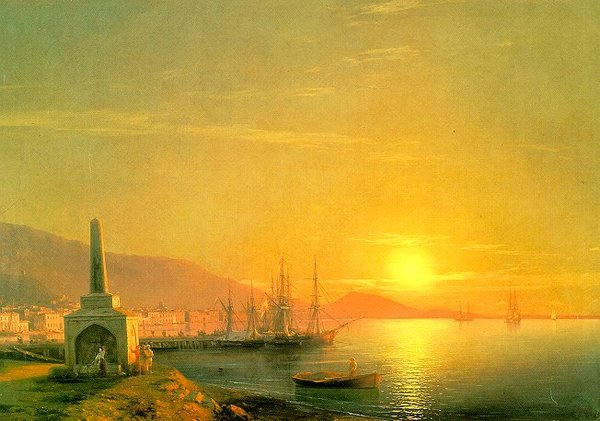 Домашнее задание
Параграф 45 стр. 189-193
Спасибо за внимание!
Анализ урока: Движение воды в океане.
ЦЕЛИ УРОКА
называть части волны, причины образования волн в океане;
познакомиться с основными понятиями (ветровые волны, цунами, приливы и отливы)
сравнивать внешний вид разных по способу образования волн;
ФОРМИРОВАНИЕ УУД
Личностные УУД:
- установление обучащимися значения результатов своей деятельности для удовлетворения своих потребностей, мотивов, жизненных интересов;
- формирование учебно-познавательного интереса к новому учебному материалу и способам решения новой задачи.
Познавательные УУД:
-анализ объектов с выделением существенных и несущественных признаков;
- использование знако-символических средств и схем для решения поставленных задач.
Коммуникативные УУД:
- адекватное использование коммуникативных, прежде всего речевых, средств для решения различных коммуникативных задач, умение строить монологическое высказывание, владеть диалогической формой коммуникации;
-умение применять правила делового сотрудничества;
-презентовать подготовленную информацию.
Регулятивные УУД:
- планирование учебного сотрудничества- определение цели, функций участников, способов взаимодействия.